Bellringer: JaN 6
Find your new seat
Re-read the article “How the Internet is Rewiring your Brain”
Choose which of the five facts you agree with more and be ready to defend your position. (This means you should spend some time reading the information instead of sitting there talking and/or staring off into space.)
Background:
Orcas
Scientific name: Orcinus orca
Trophic level: Carnivorous
Lifespan: Female: 50 years
Mass: 8,800 lbs (Adult)
Length: 28 ft. (Adult)
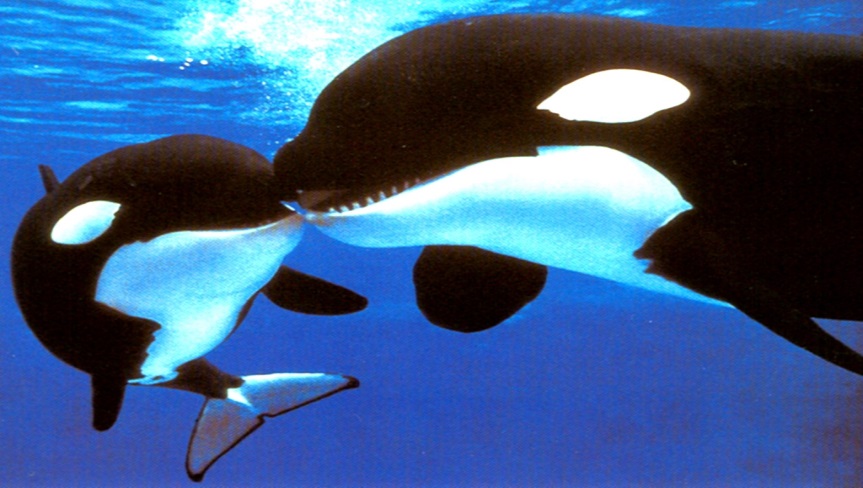 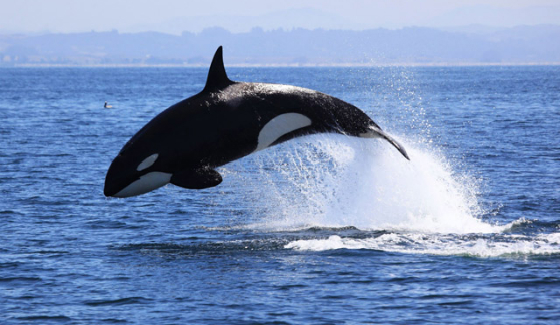 With your Partner
With your device, look up SeaWorld’s web page. 

Find one piece of information which SeaWorld uses to explain how they help sea animals and improve the world

Be ready to share out this piece of information
With your partner
With your device, look up Sea World of Hurt’s webpage. 

Find one piece of information which this site uses to explain how Sea World doesn’t help animals or the world

Be ready to share out this piece of information
Which site is accurate and how do we know?
One is an entertainment corporation with some research facilities 
One is an activist animal rights organization known for its extreme methods of protesting
Both have their own agendas
Both use the media to persuade
Both use rhetorical devices in their persuasion
Who is more credible?
Blackfish
A Rhetorical Analysis
What are you going to do?
Watch Blackfish to carefully analyze the use of rhetoric to make a claim.
Read and view Sea World’s rebuttal and evaluate the use of rhetoric to defend the accusations brought in the film
Evaluate the components of each argument in a critical way
State your beliefs about this issue after careful analysis
What is a Documentary?(No, they’re not all boring…)
A documentary is a movie that attempts to document reality. Even though the scenes are carefully chosen and arranged, usually through editing, they are not scripted and the people are not typically actors. Sometimes, documentary films rely on voice-over narration to describe what is happening in the footage; in other films, the images speak for themselves without commentary. A documentary often includes interviews with people in the film for additional context or information
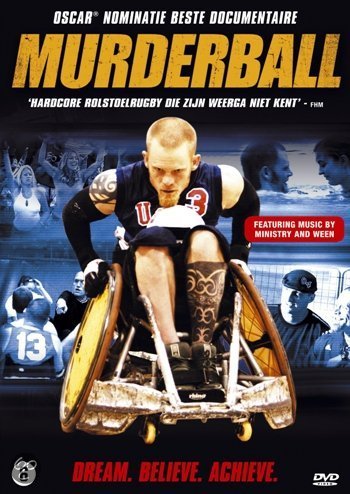 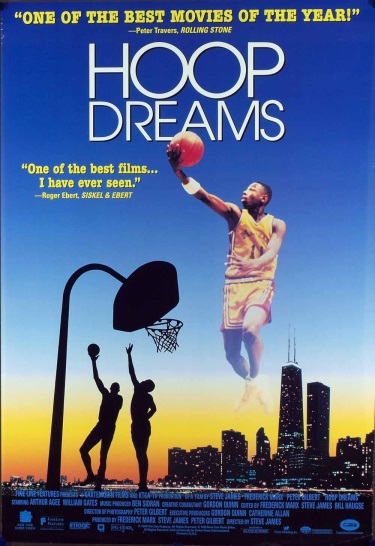 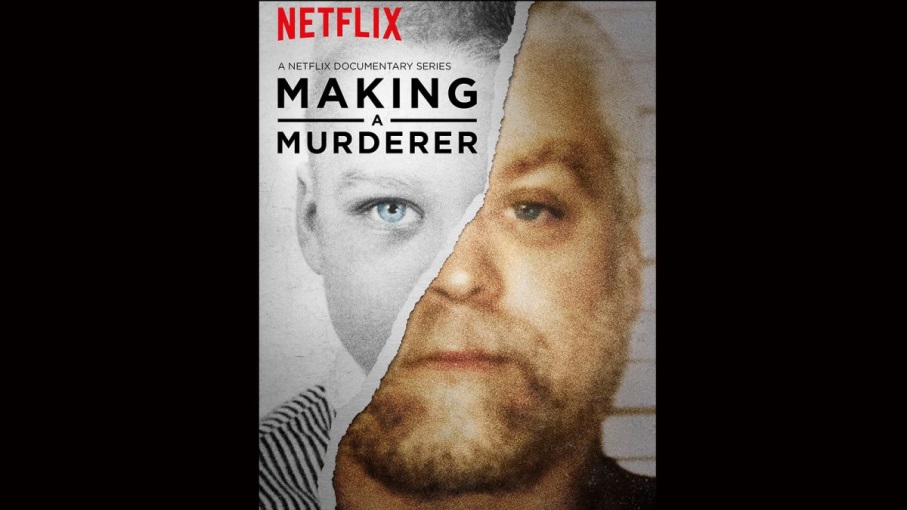 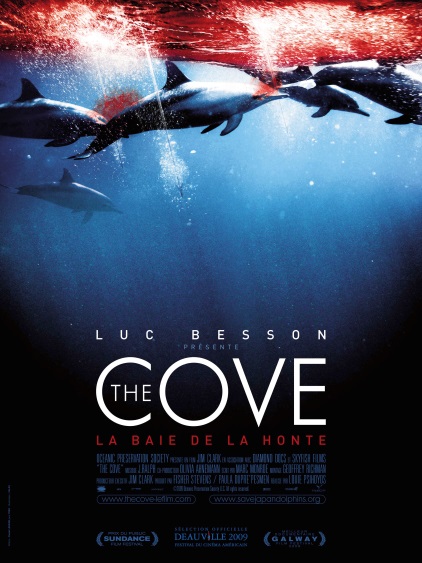 What is rhetorical analysis?
Rhetoric is the art of persuasion. 

If you are asked to write a rhetorical analysis, you are really being asked to identify the strategies that an author is using to appeal to or persuade a given audience.
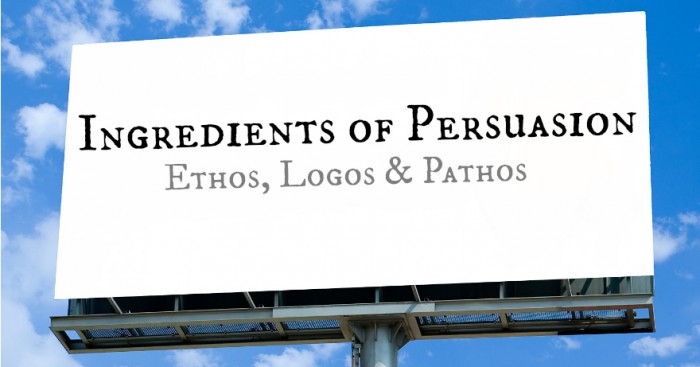 Pathos—emotional appeal
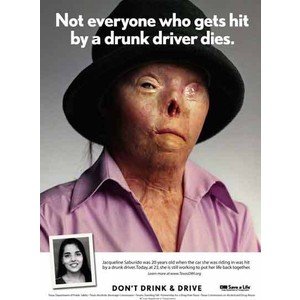 How does the filmmaker use emotion to grab the attention of the audience?
Is her use of pathos effective? Ineffective? Over-the top?
Ethos—credibility of author
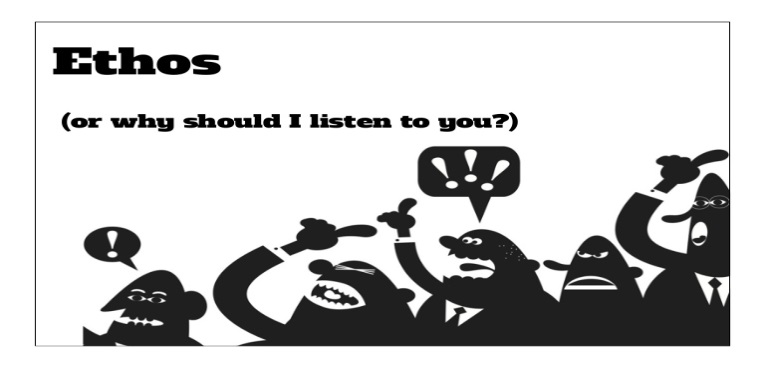 Who is the director of the film? What are her credentials? What is her background? Why was she interested in making this film? How does she establish authority?
Who are the people interviewed? What is their professional background? Do they have affiliations that would make their testimony suspect?
What kind of bias—if any—did you discover in the film?
Logos—appeal to logic
Identify the intended purpose of the film.
How does the director achieve this purpose?
Is her evidence based on reason? Is it presented in a logical order? 
What facts and data does she use?
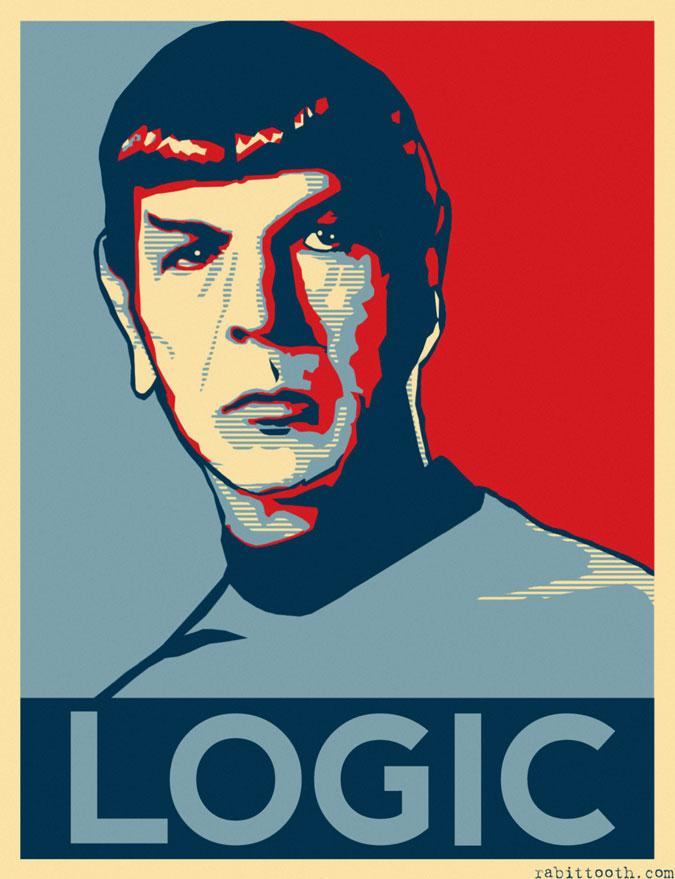 Loaded language aka DoubleSpeak
Diction that carries a heavy emotional charge
Emotional argument made using loaded language are effective because they exploit the human weakness for acting immediately based upon an emotional response, without considering logic and reason.
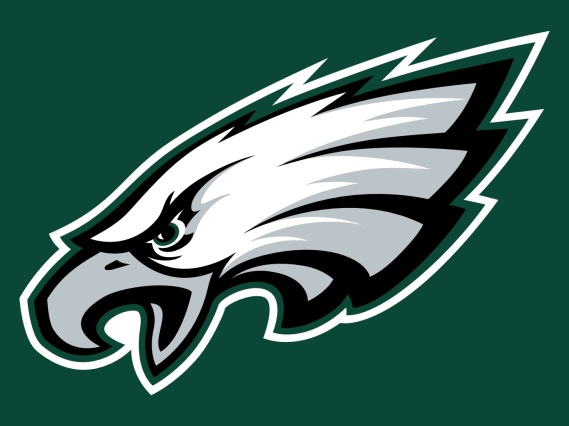 released vs. fired
What is a Logical Fallacy?

A logical fallacy is a flaw in reasoning. 

Identifying logical fallacies in the arguments of others and in one’s own arguments is valuable and increasingly rare. It keeps us from knowing the truth, and the inability to think critically makes us vulnerable to manipulation by those skilled in the art of rhetoric.
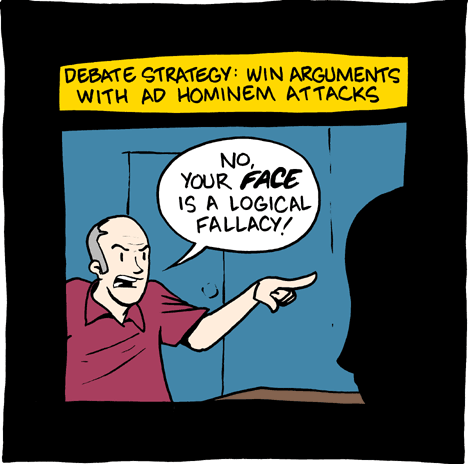 Logical Fallacies (CONT):
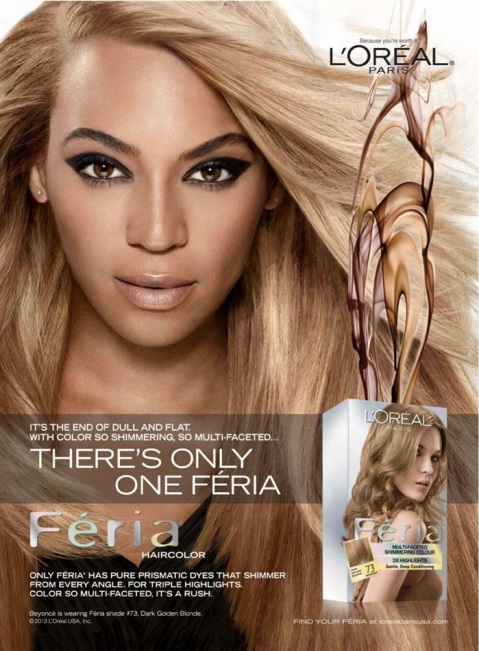 Testimonial —persuading by support from respected individuals: athletes, movie stars, doctors, etc.
Repetition —persuading through repeating the same image, word, symbol or phrase over and over
Ex: broadcasting the same commercial at each commercial break
Hyperbole —exaggerated claim
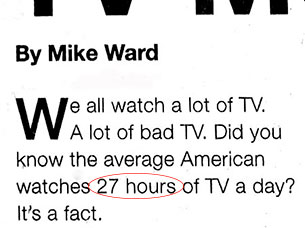 LOGICAL FALLACIES (cont):
Either/Or —a claim that there are only two choices when there are more. 
Stacking the deck/Card stacking —taking information out of context or not providing the whole story
Ex: I once experienced 'stacking the deck' when I went to buy a used car. The man trying to sell me the car talked only about how wonderful the car was. After I bought the car, another man tried to sell me an extended warranty by pointing out all the things that could break down."(Gary Layne Hatch, Arguing in Communities. Mayfield, 1996)
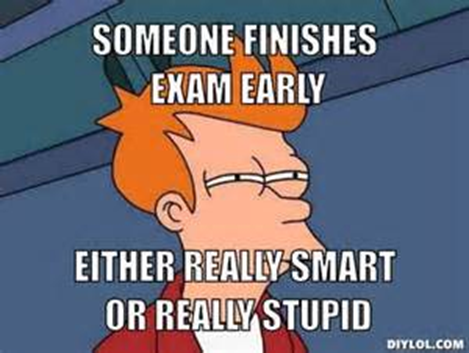 LOGICAL FALLACIES (CONT):
Hasty Generalization – a generalization based on too little evidence
Ex: My father smoked four packs of cigarettes a day since age fourteen and lived until age sixty-nine.  Therefore, smoking really can’t be that bad for you.
Oversimplification — offering a simple solution to an extremely complex problem
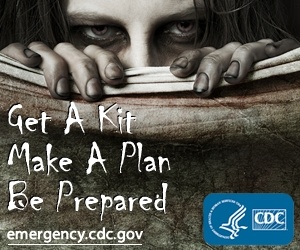 LOGICAL FALLACIES (CONT):
Red Herring – something that misleads or distracts from a relevant or important issue
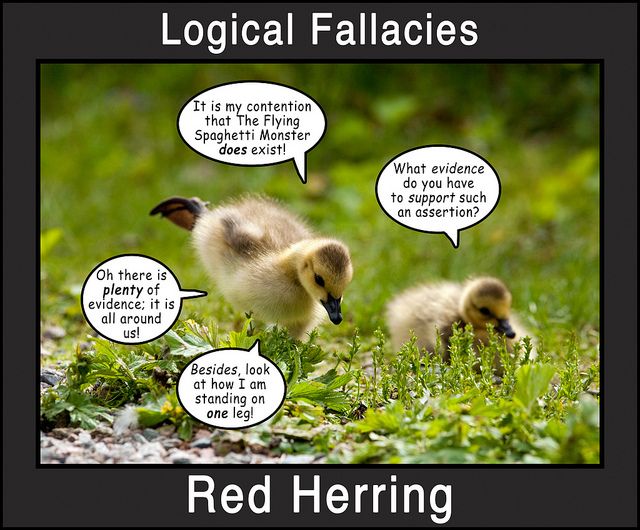 Film as persuasion
What effects does the film maker use to guide the audience? 
How does she transition from one topic to another?
What images are repeated over and over?